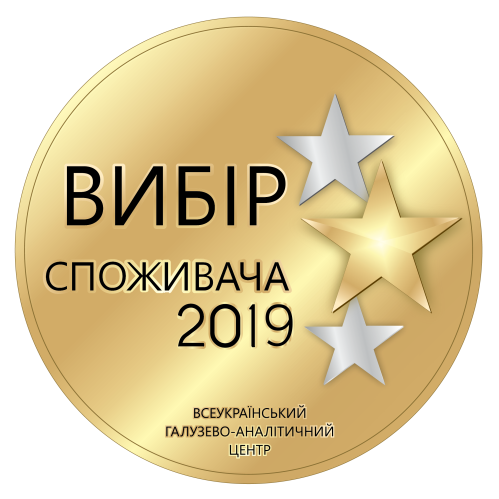 Пилосос акумуляторний 2 в 1 (вертикальний + ручний)
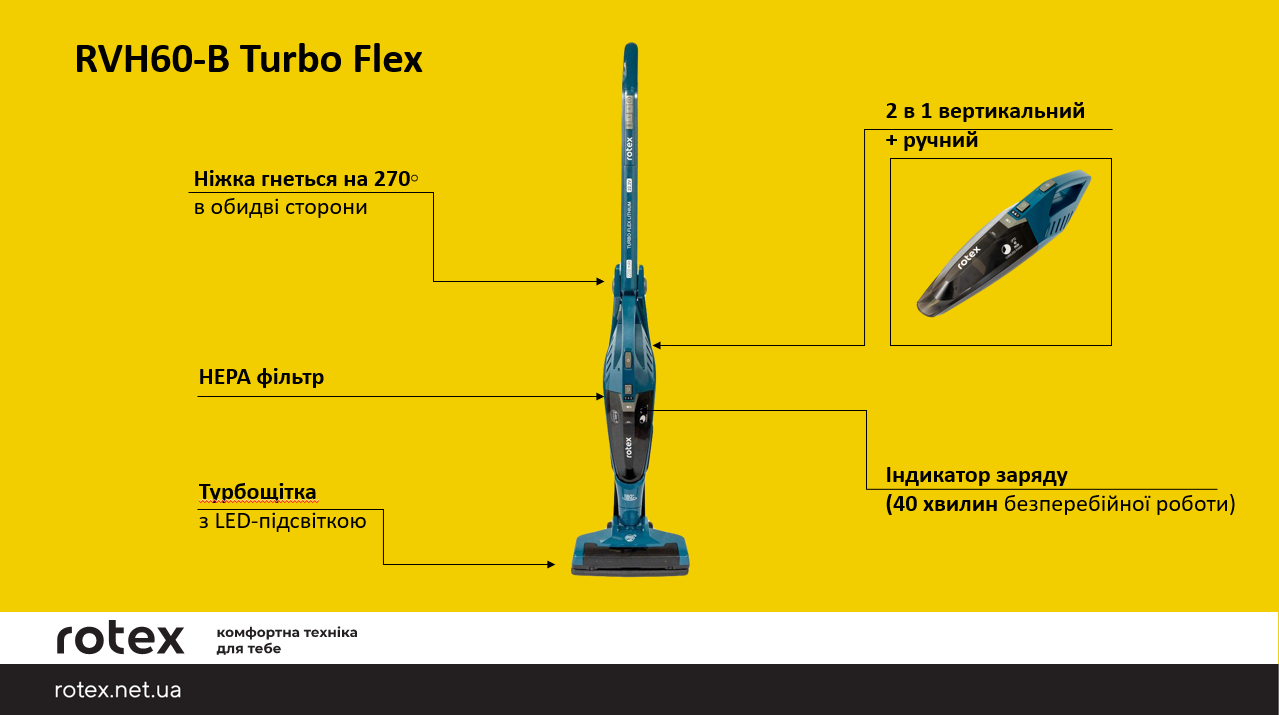 Основні переваги
Пилосос 2в1 Rotex RVH60-B Turbo Flex поєднав в собі всі властивості дорогих аналогів та доступні ціну.

Потужність: 120 Вт не поступається моделям дорогих брендів.

Гнучкість: ніжка гнеться на 270◦, щітка повертається на 180◦

Безпека: НЕРА-фільтр. 
Витратні матеріали доступні для покупки.
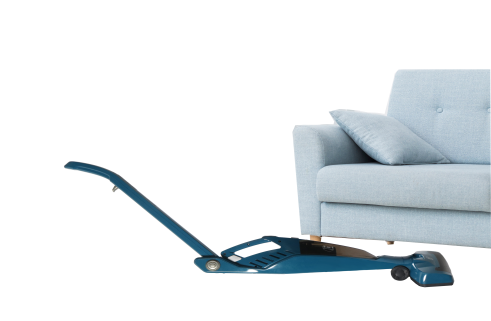 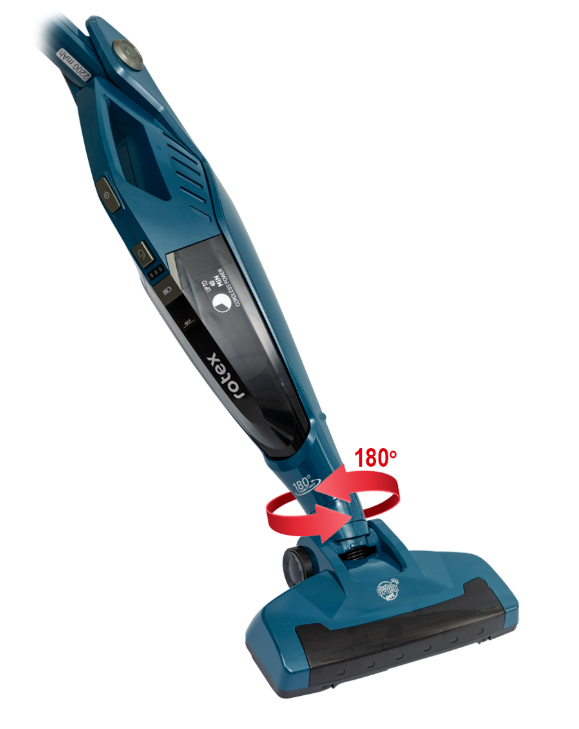 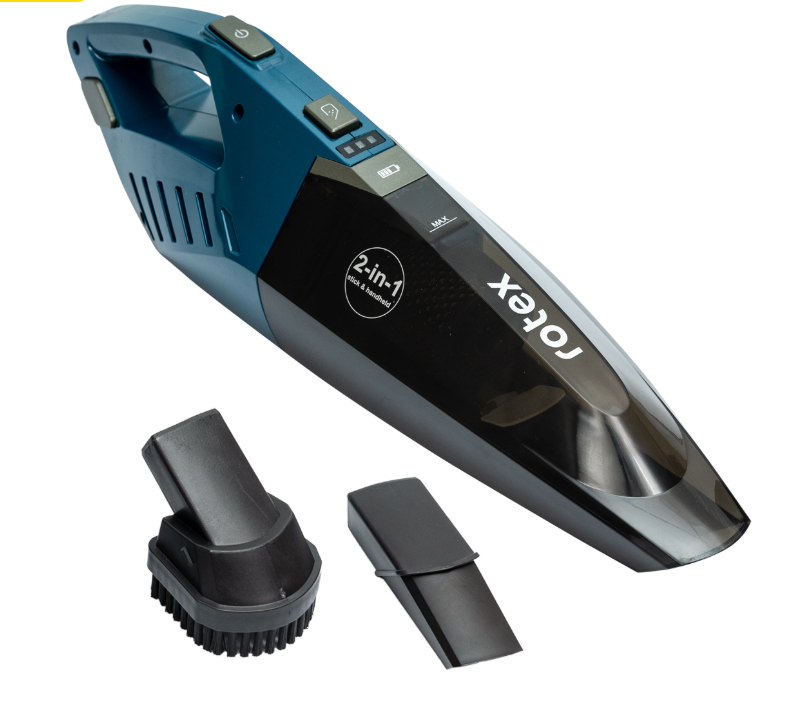 Гнучкість та мобільність пилососа RVH60-B Turbo Flex не залишають пилу жодного шансу. Спеціальні насадки для ручного пилососа допоможуть прибрати на меблях, поличках або в авто.
4
Характеристики
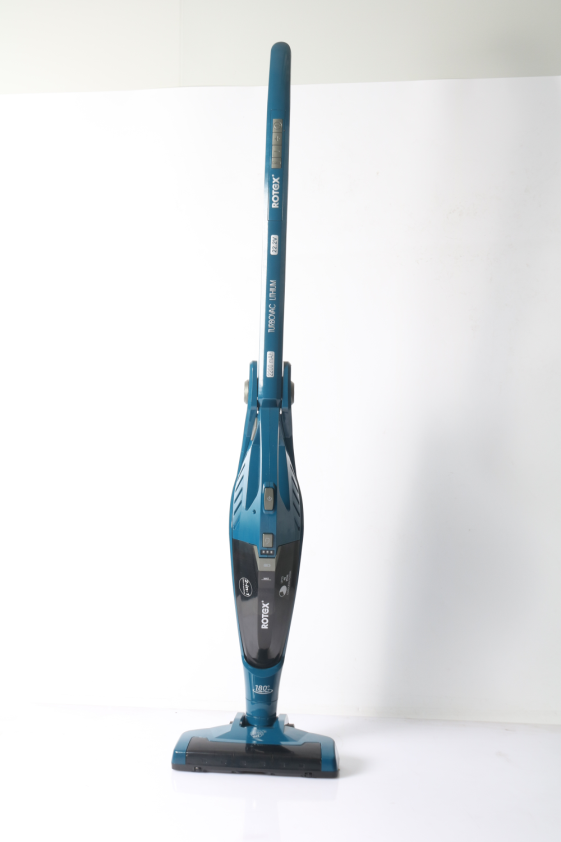 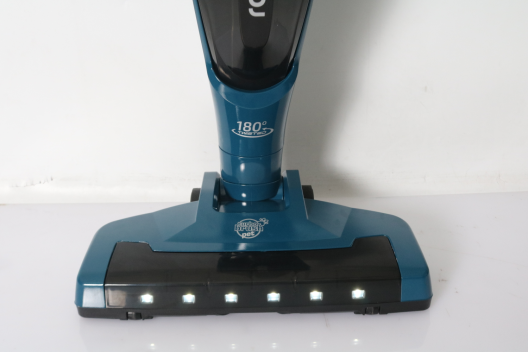 Потужність 120 Вт
 Потужність всмоктування 45 Вт
 Об’єм контейнера 0,5 л
 Сухе прибирання
 HEPA фільтр H13
 Аккумулятор Li-ION 22.2 V, 2200 m/Ah
 Час зарядки 4 години, індикатор зарядки
 Час роботи від акумулятора до 40 хвилин
 2 швидкості
 Flex-ручка гнеться в обидві сторони 270*, вертикальна парковка
 База для подзарядки 110 Вт, 50-60 Гц, 220-240 В
  Турбо-щітка з LED-підсвіткою
 Щітка для меблів, насадка щілинна
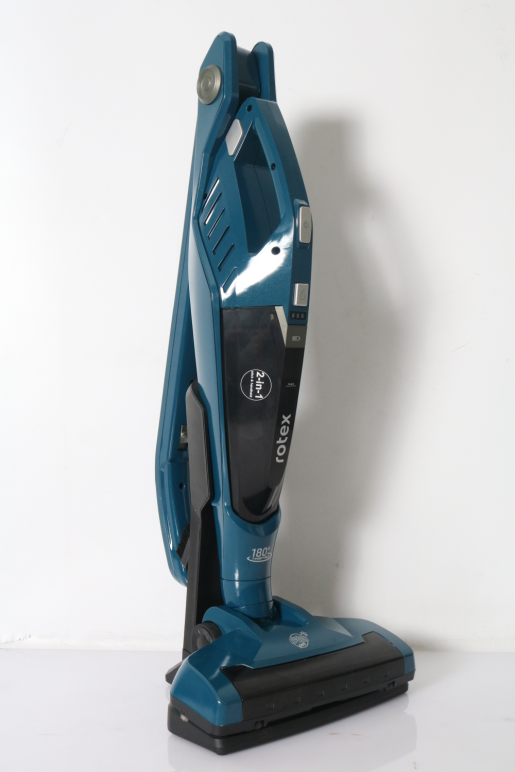 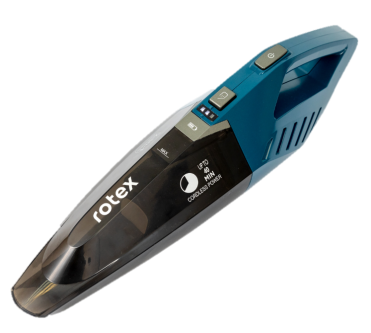 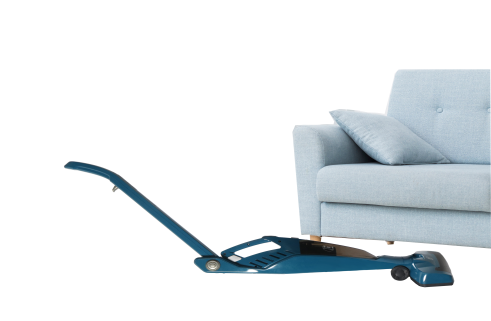 5
RF23-H 
HEPA-фільтр для моделі RVH60-B Turbo Flex
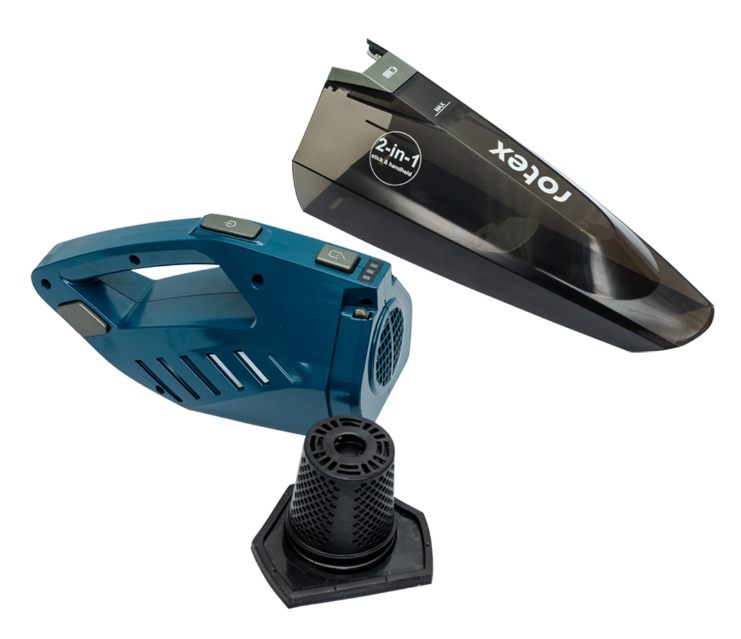 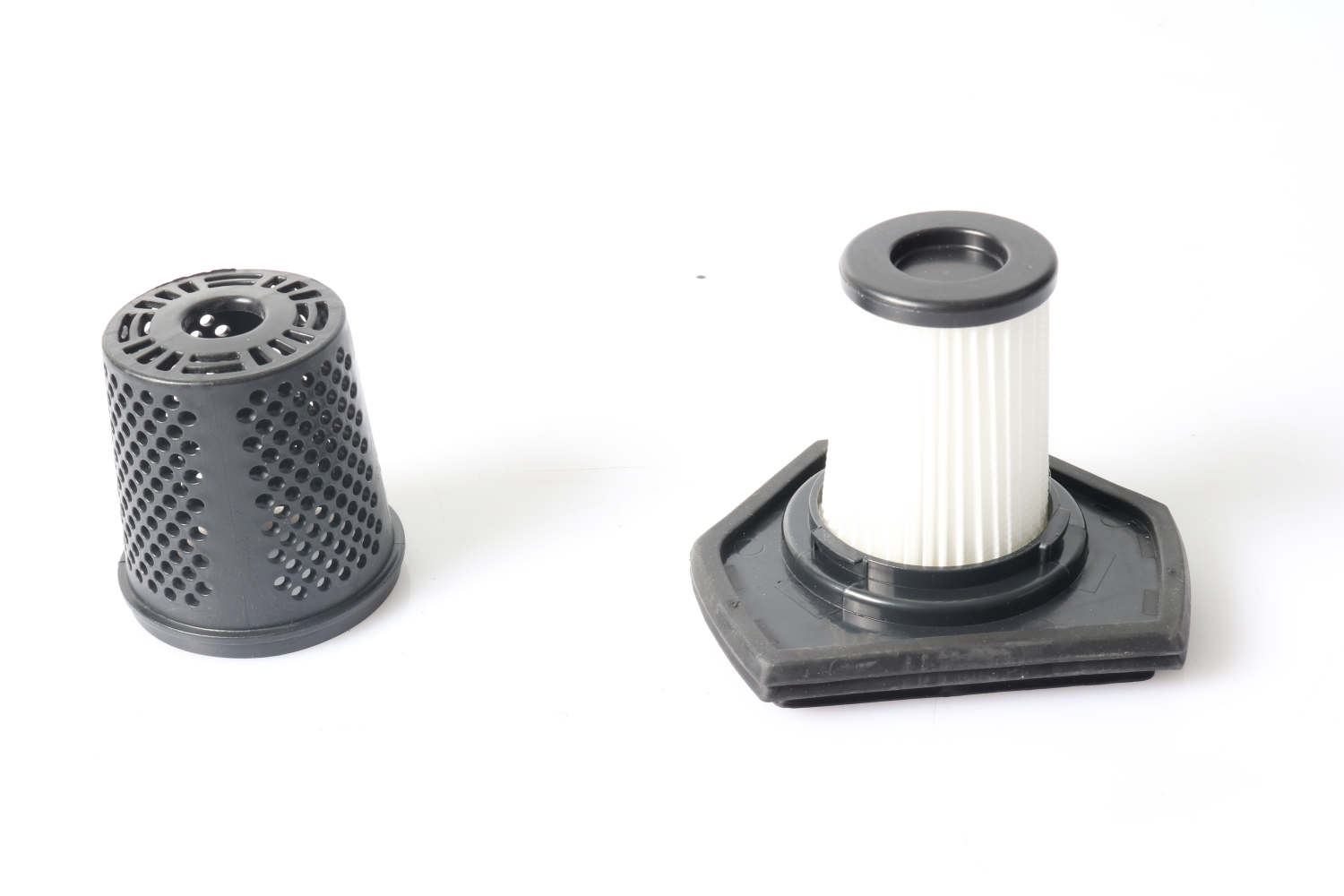 6
Дякуємо за увагу!
ВІДДІЛ ПРОДАЖІВ
(044) 207-10-43 (вн.1028)
sale@rotex.net.ua
СЕРВІСНЕ ОБСЛУГОВУВАННЯ
(044) 207-10-47
support@rotex.net.ua
Україна, м. Київ